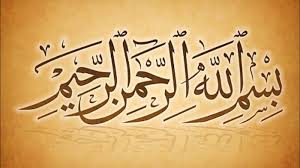 Aortic dissection
Done by : 
obada  abuali 
Ahmad  qammaz
Supervised by : 
dr  ahmad abunawas
Aortic anatomy
is the main and largest artery in the human body carrying oxygenated blood from the left ventricle of the heart to all part of the body through systemic circulation
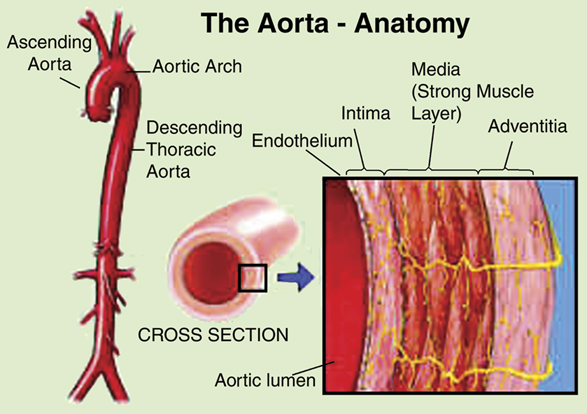 Aortic dissection
is a serious rare condition in which the inner layer of the aorta tears and the Blood surges through the tear, causing the inner and middle layers of the aorta to separate (dissect), creating a ‘false lumen’ alongside the existing or ‘true lumen
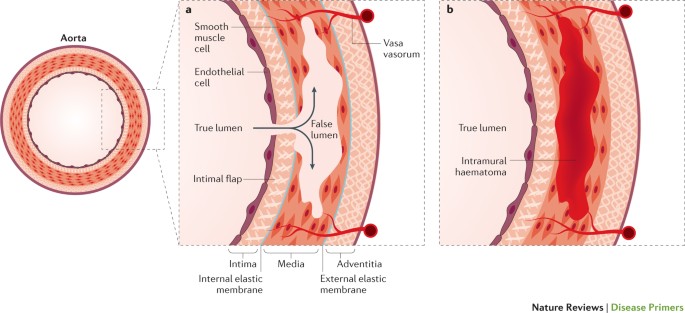 Classification
There are two main anatomic classifications used to classify aortic dissection.
#The Stanford system is more frequently employed. It classifies dissections into two types based on whether ascending or descending part of the aorta involved. 


  type-A : any dissection that involves the Ascending aorta & propagate to Arch &  descending aorta  ( the origin from anywhere in this path ) 
Account for 60% of the aortic dissection
B-type : any dissection that Does NOT affect the Ascending aorta ,
 Account for 40% of aortic dissections ,
Dissection commences distal to the left subclavian artery
#The DeBakey classification is based upon the site of origin of the dissection.
Type 1: originates in the ascending aorta and to at least the aortic arch.it is most often seen in patient less than 65 year of age and  is the most lethal  form of the disease 
Type 2: originates in and is limited to the ascending aorta. 
Type 3: begins in the descending aorta and extends distally. Classically in elderly patients with atherosclerotic disease and hypertension
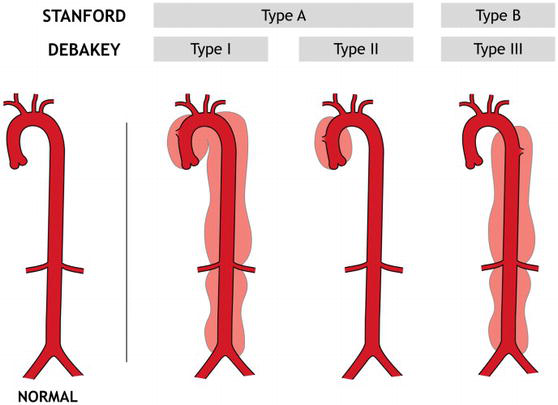 Causes and risk factor
*long-standing systemic Hypertension (occurs in 70% of patients )
Pathogenesis ; Narrowing of the vasa vasorum  diminished flow through vasa vasorum  degenerative changes in ECM & variable loss of medial SMCs
*An abrupt, transient, severe increase in blood pressure (e.g., strenuous weight lifting and use of sympathomimetic agents such as cocaine, ecstasy, or energy drinks)
*Genetic conditions including: Marfan syndrome , Ehlers-Danlos syndrome, Turner syndrome, and bicuspid aortic valve, coarctation of the aorta.
*Aortic instrumentation or surgery (coronary artery bypass, aortic or mitral valve replacement, and percutaneous stenting or catheter insertion)

*Inflammatory or infectious diseases that cause vasculitis (syphilis, cocaine use)

*Pre-existing aortic aneurysm
Epidemiology
#Aortic dissection affect men 2 to 5 times more than women, although women tend to present later and experience worse out­comes


#Occurs most frequently ( peak )  in the sixth 6th and seventh 7th decades of the life

 two risk group of patients : 
(1) Men 40-60 years with antecedent hypertension (>90% of cases).
(2) Younger adults with systemic or localized abnormalities of connective tissue affecting the aorta (e.g., Marfan syndrome).
Clinical features
#symptoms
1) pain :
A) anterior chest pain is more  common with proximal dissection (type A)
B) Interscapular back pain is more common with distal dissection (type B)
Differential diagnosis
A thoracic aortic dissection will often present as chest pain, a presenting problem that has multiple differential diagnoses:
Myocardial infarction –  classically crushing and central chest pain, with signs of cardiac ischemia on ECG and / or raised serum troponin levels
Pulmonary embolism – dyspnoea will be a prominent feature and an ABG will demonstrate hypoxia.
Pericarditis – classically pleuritic chest pain, with the ECG showing diffuse ST elevation, as well as potential pericardial rub on auscultation
Musculoskeletal back pain – the patient will not present with systemic signs of shock and will be tender to palpation of the chest wall or paraspinal muscles
2) Nausea and vomiting 
3) Sweating 
4) Shortness of breath 
5) Weakness 
6) Syncope (fainting) 
#Sign :
 Most are hypertensive , but some my be hypotensive ,A difference of more than 20mmHg in blood pressure between the arms 
& Diastolic murmur ( aortic regurgitation )
& Muffled heart sounds (suggesting cardiac tamponade)
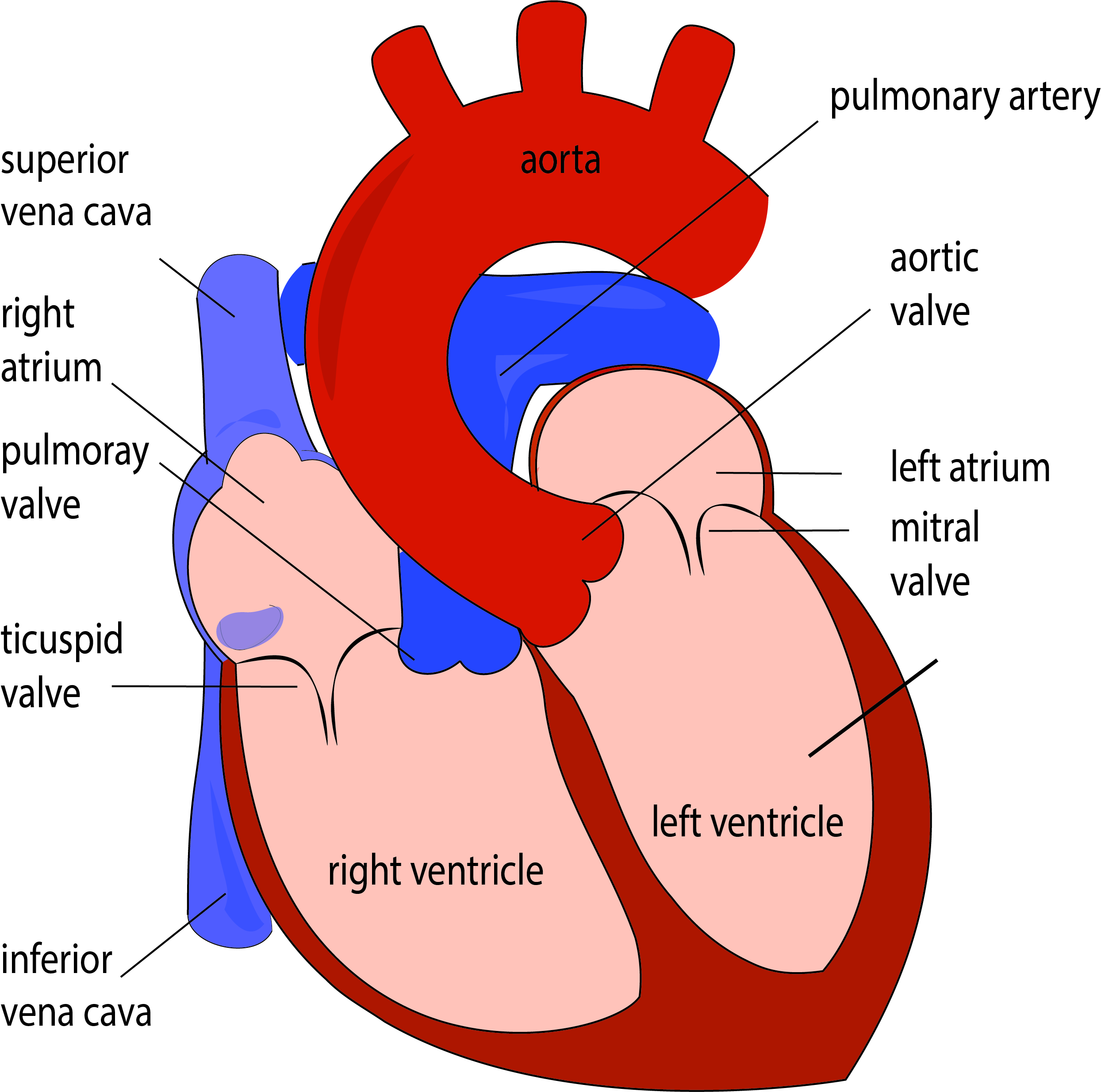 Diagnosis
1)  Chest X-ray :
show a widened mediastinum (>8cm) and abnormal aortic contour  .but these finding are absent in 10% of cases
2) Trans esophageal echocardiogram :
has a very high sensitivity and  specificity .it is noninvasive and can be performed at bedside .
3) CT and MRI :
are both highly accurate but need stable patient , And MRI take longer to perform make it less ideal in the acute setting
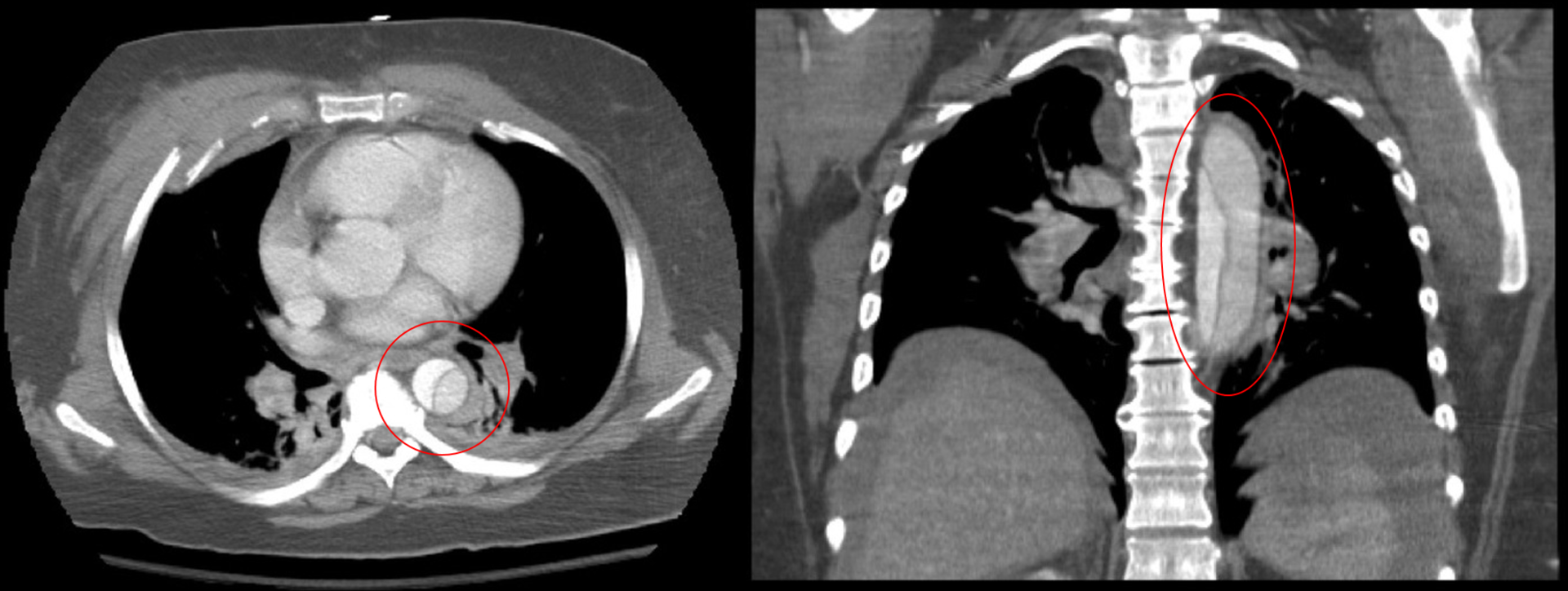 MRI
4) Aortic   angiography :
is invasive ,but is the best test for determining the extent of the dissection for surgery .
Complication
1) blood could continue in false tunnel until reach a branch of aorta compressing it:
 renal artery : decreased renal blood flow
Subclavian artery: decreased flow to arms
Carotid artery: cause neurological manifestations (hemiplegia,hemianesthesia)
Coronary arteries: MI
2)aortic regurgitation: one half to two thirds of cases, which is mainly due to dilatation of the aortic root and thus valves leaflets pulled apart
( diastolic decrescendo murmur heard best at left 3rd intercostal space accentuated by expiration , holding your breath and leaning forward , )
3)cardiac tamponade : blood could back up from aorta to heart and enter pericardium and  prevent the heart from filling properly  (very dangerous complication)
On auscultation, muffled heart sound
Hypotension 
Jugular venous distension  

4)blood in false lumen could puncture a hole in tunica media and externa and  blood leak in mediastinum (fatal due to blood loss and shock)
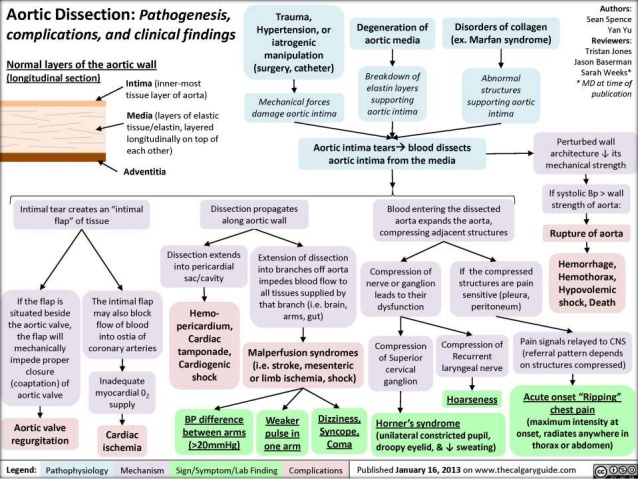 Treatment
# the use of thrombolytic therapy in patient with aortic dissection who incorrectly diagnosed as having an acute MI can have fatal consequence #
#Without treatment , about 50% of people with type A dissection die within three days and about 10% of people with type B dissection die within a month #
1) Initiate medical therapy immediately 
IV beta-blockers to lower heart rate and diminish the force of left ventricle ejection 
IV sodium nitroprusside to lower systolic BP below 120mm hg
2)  most cases of type A dissections should be treated as surgical emergencies to prevent complication like MI , aortic regurgitation ,cardiac tamponade .
The objective in the surgical management of aortic dissection is to remove the most severely damaged segments of the aorta, and a synthetic graft is often used to reconstruct the damaged vessel to eliminate the entry of blood into the tear.
3) for type B _ medical management 
Lower blood pressure as quickly as possible . First line drug include IV beta blocker such as labetalol ,esmolol or propranolol .
Pain control with morphine or dilaudid .
Unrelenting symptoms may require surgical treatment .
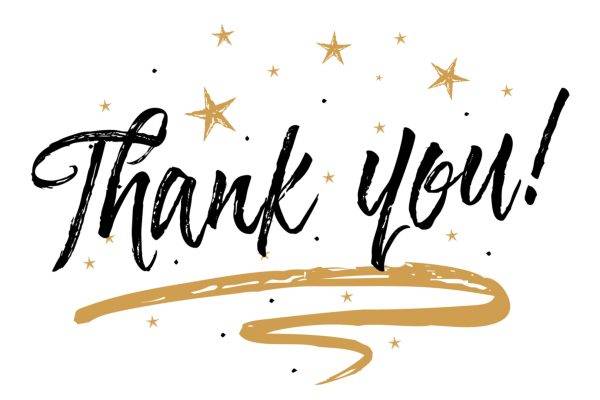